Master of Bruges of 1482’s rendering of Giovanni Boccaccio and Florentines who have fled from the plague. (Royal Library of the Netherlands)
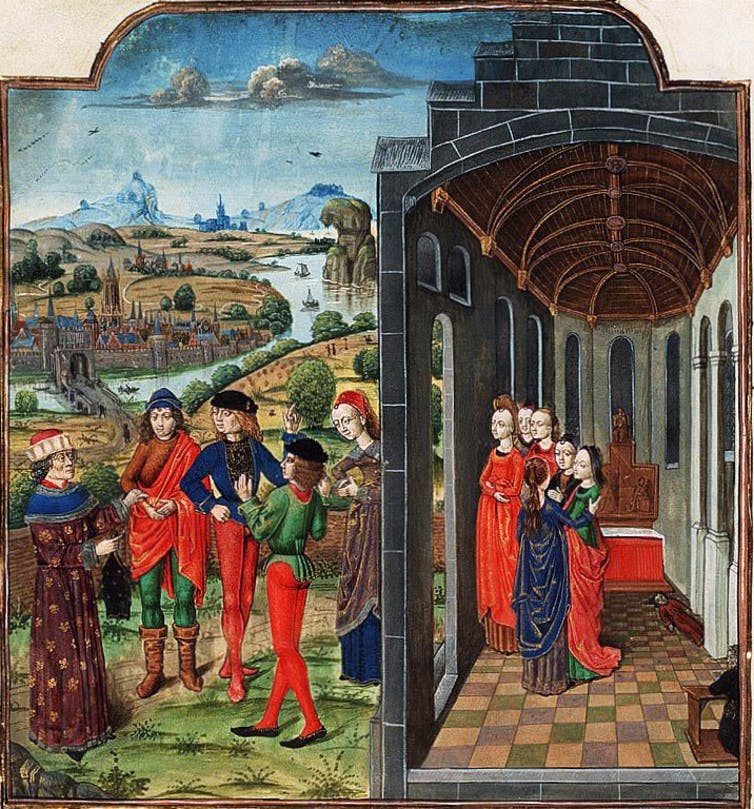 Triumph of Death (Camposanto, Pisa) Bonamico Buffamalco (1280)
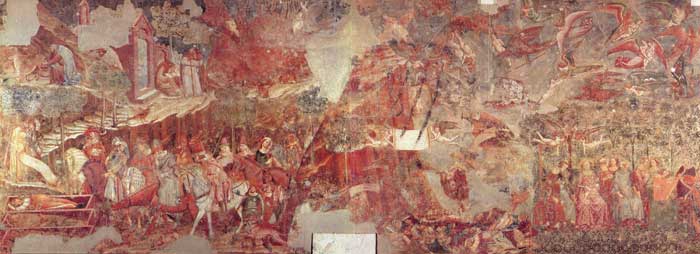 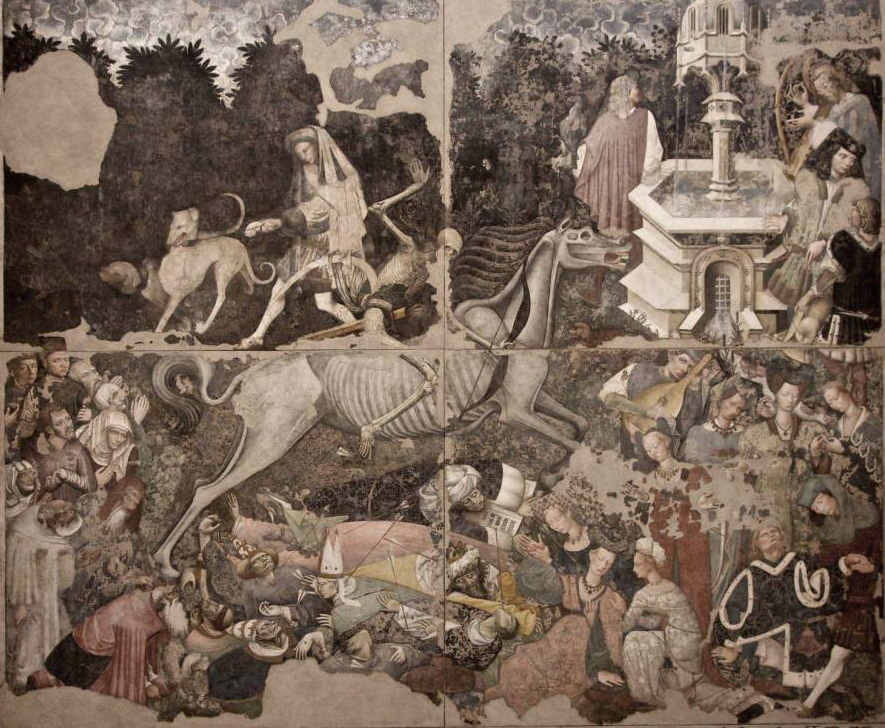 [Speaker Notes: Ο Θρίαμβος του Θανάτου. Παλέρμο Palazzo Abatelo (c.1446)]
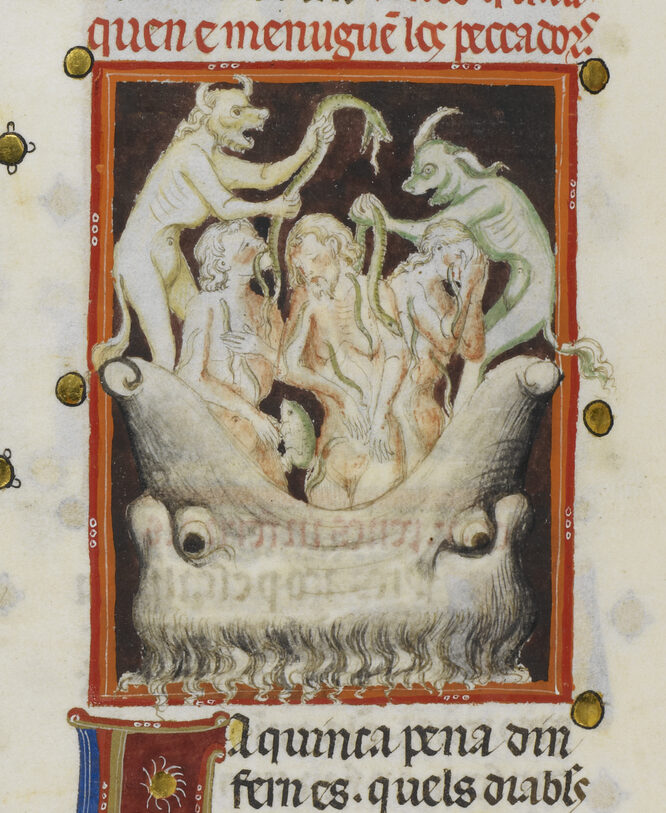 [Speaker Notes: Μακάβριο θέαμα. Σκουλήκια και φίδια κατατρώγουν τα σώματα.]
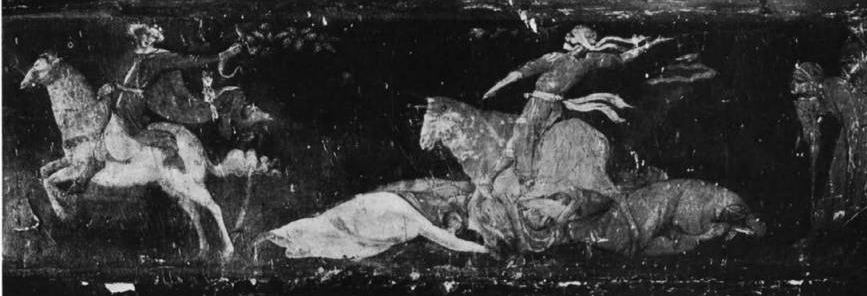 [Speaker Notes: Θρίαμβος του θανάτου. Ξύλινο πάνελ που αποδίδεται στον Lorenzo Monaco (1415-1420)]
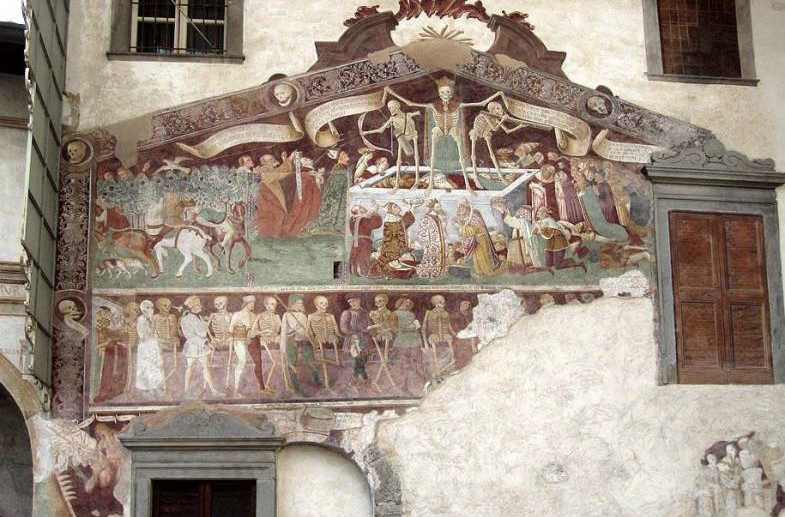 [Speaker Notes: Ο θρίαμβος του θανάτου (πάνω μέρος) και ο μακάβριος χορός (μεσαία ζώνη). Στη μεσαία ζώνη αποσπάσματα (γυναικείες μορφές ως αμαρτίες, αυτομαστιγούμενοι. Τοιχογραφία από την πρόσοψη του Oratorio dei Discipli στο Clusone (ΒΑ του Μπέργκαμο) 1485]
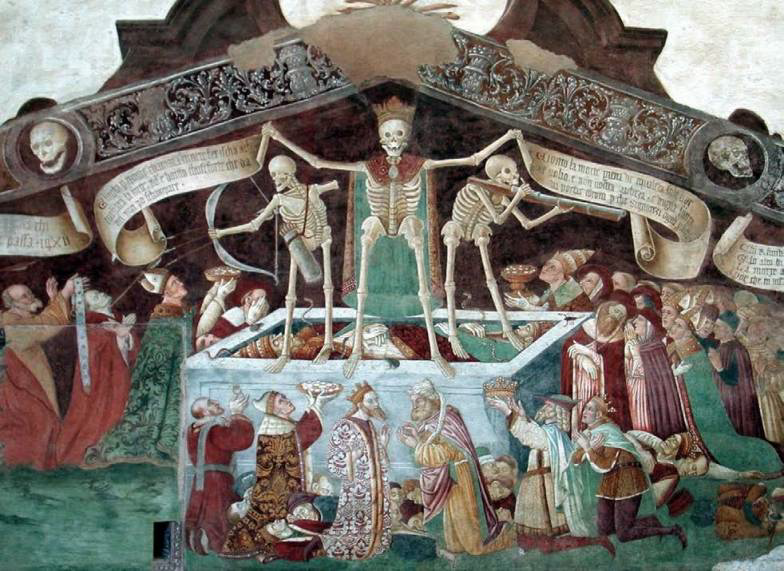 [Speaker Notes: Λεπτομέρεια της προηγούμενης τοιχογραφίας. Ο θρίαμβος του θανάτου]
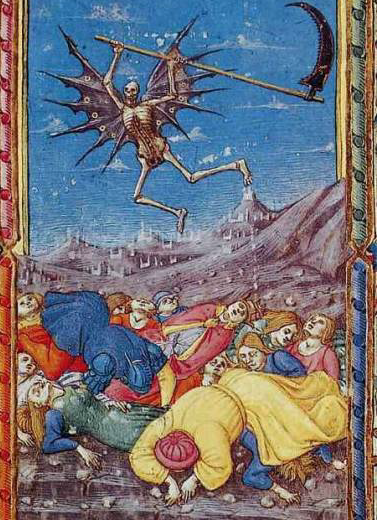 [Speaker Notes: Ο θρίαμβος του θανάτου. Λεπτομέρεια από Μικρογραφία του Francesco di Antonio del Chierico στο βιβλίο του Πετράρχη Triomfi  (15ος αιώνας)]
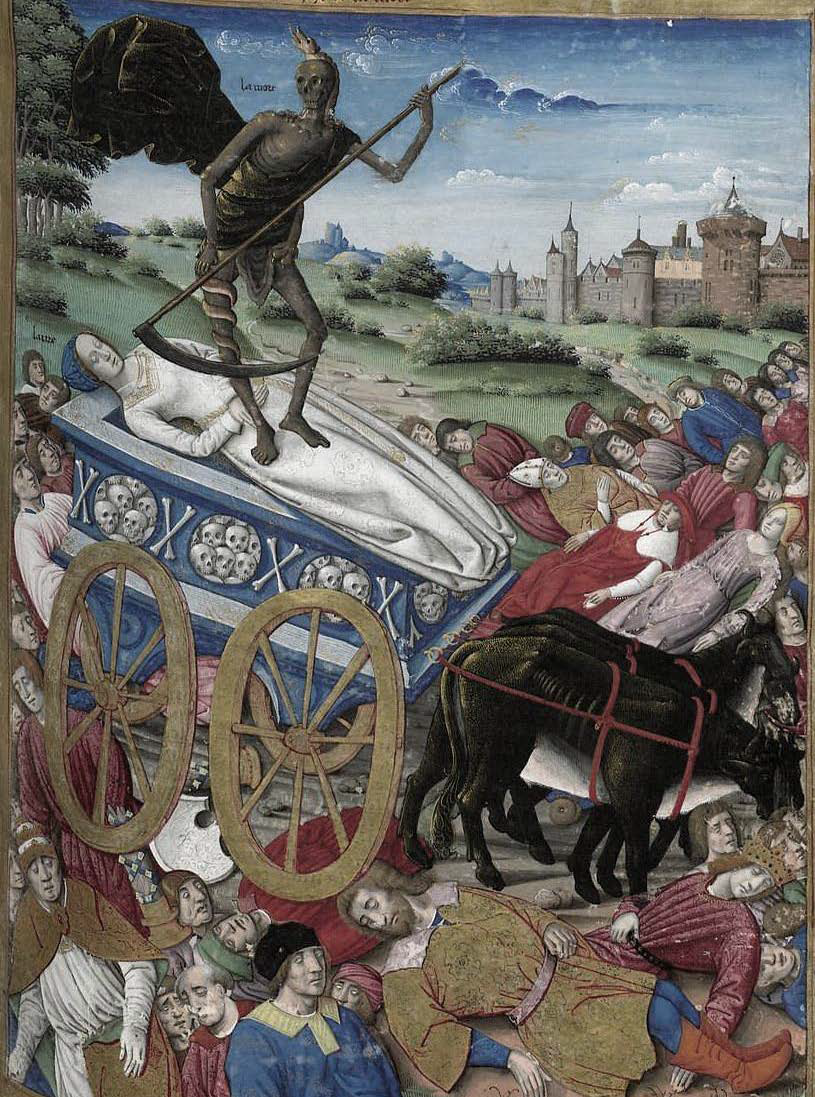 [Speaker Notes: Μικρογραφία από χειρόγραφο του Πετράρχη, δώρο στον βασιλιά της Γαλλίας (16ος αιώνας Rouen)]
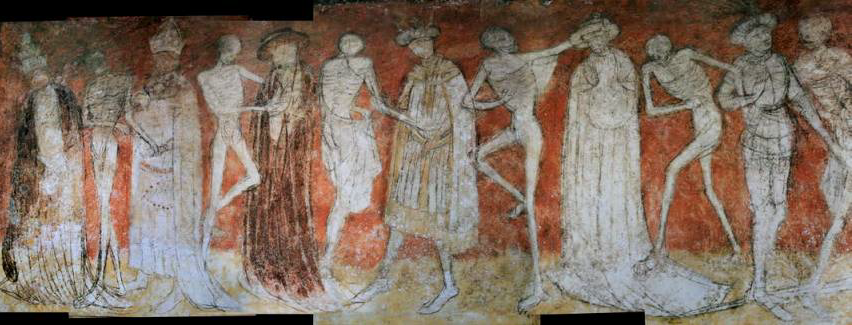 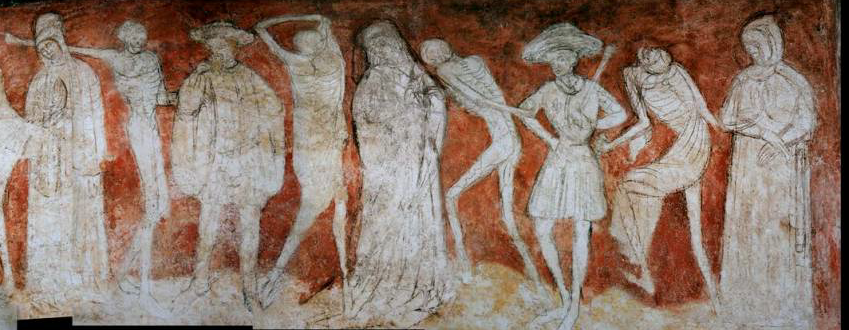 [Speaker Notes: Μακάβριος χορός. Τοιχογραφία στο καθολικό της μονής La Chaise Dieu (c.1470)]
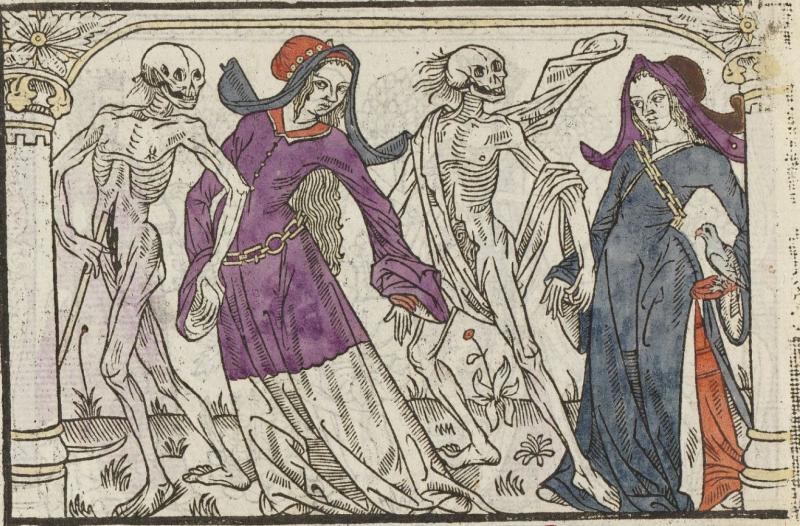 [Speaker Notes: Μακάβριος χορός (λεπτομέρεια από βιβλίο του εκδότη Guyot Marchand, 1486.]
Inspired by the Black Death, “The Dance of Death,” was a common painting motif in the late medieval period. (Illustrations from the Nuremberg Chronicle by Hartmann Schedel (1440-1514))
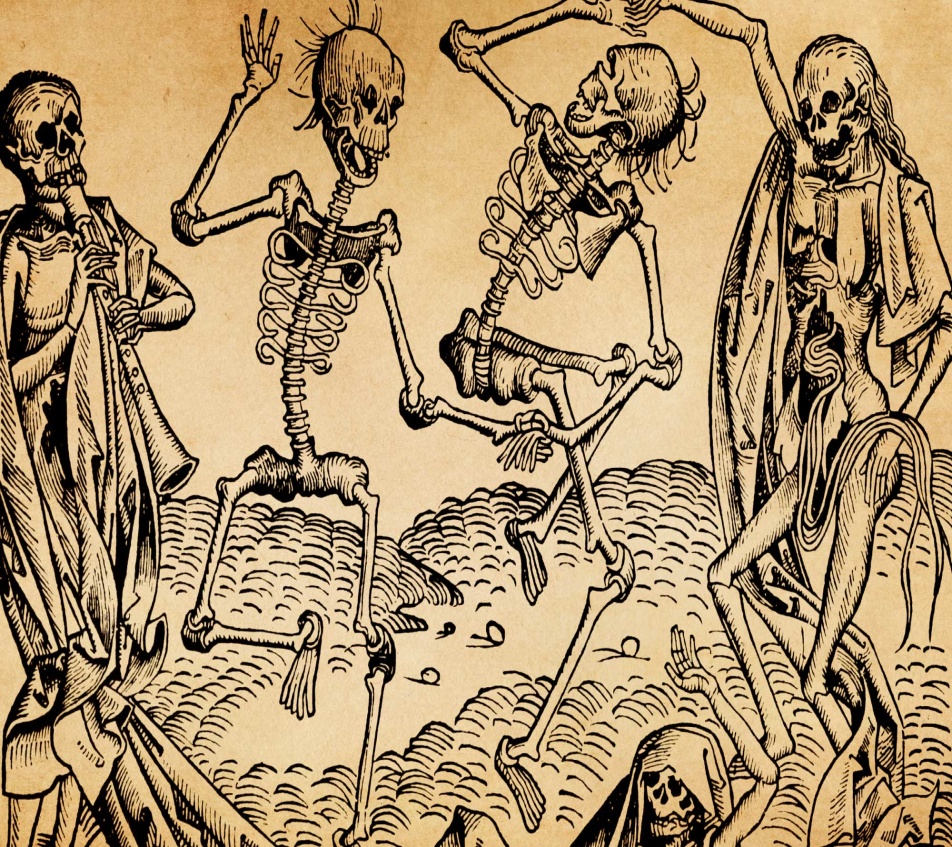 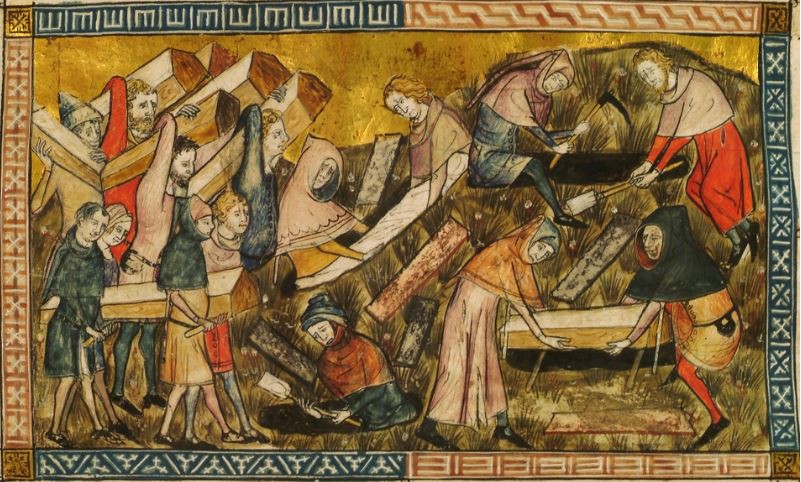 [Speaker Notes: Μικρογραφία από χειρόγραφο χρονικού του Gilles li Musis, αββά στο μοναστήρι Saint Gilles  στο Τουρναί (τυλίγουν τα σώματα, φέρετρα, για προστασία, μαζικοί τάφοι). Βασιλική Βιβλιοθήκη του Βελγίου.]
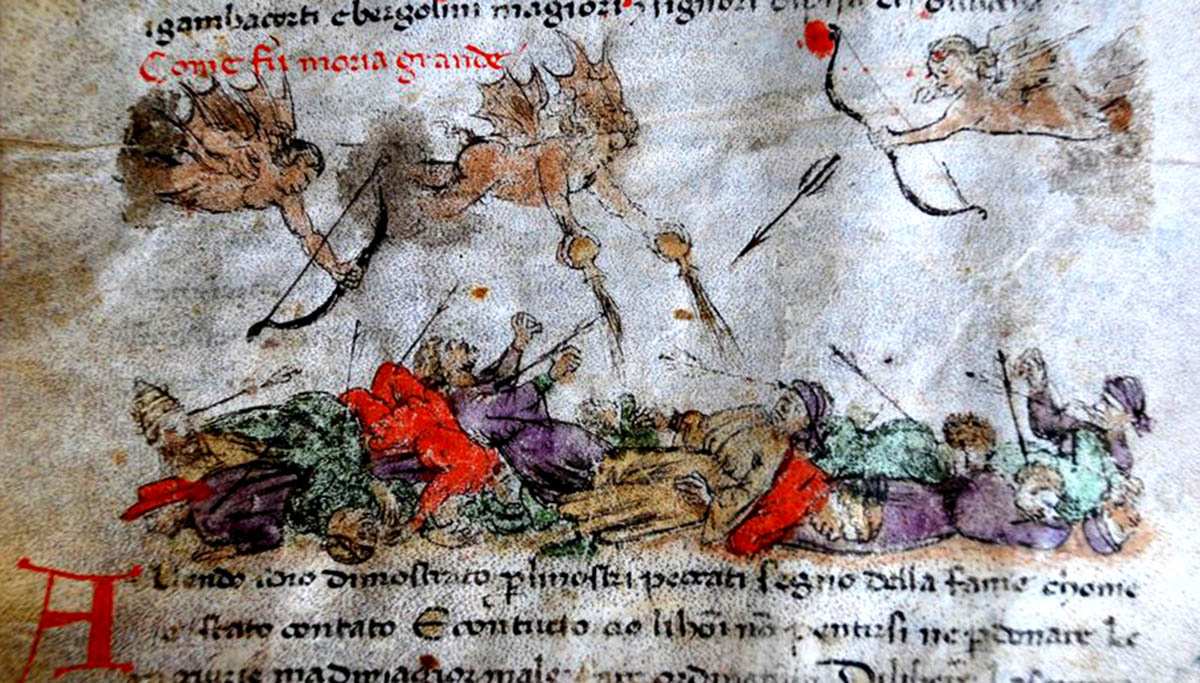 [Speaker Notes: Διάβολοι σταλμένοι να σκοτώσουν με βέλη (εικονογραφημένο χειρόγραφο του 15ου αιώνα, Τοσκάνη)]
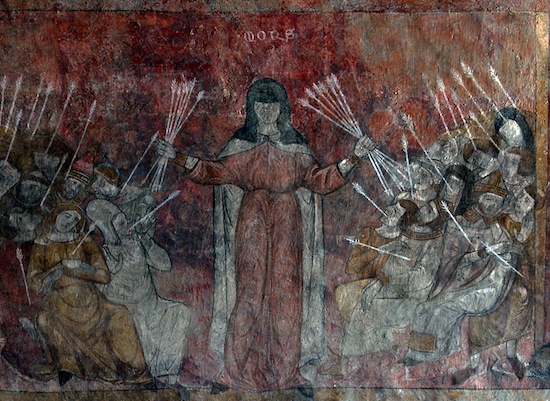 [Speaker Notes: Από τοιχογραφία στο αββαείο Saint André de Lavandreu. Ο λοιμός με τη μορφή γυναίκαςπου σκοτώνει με βέλη.]
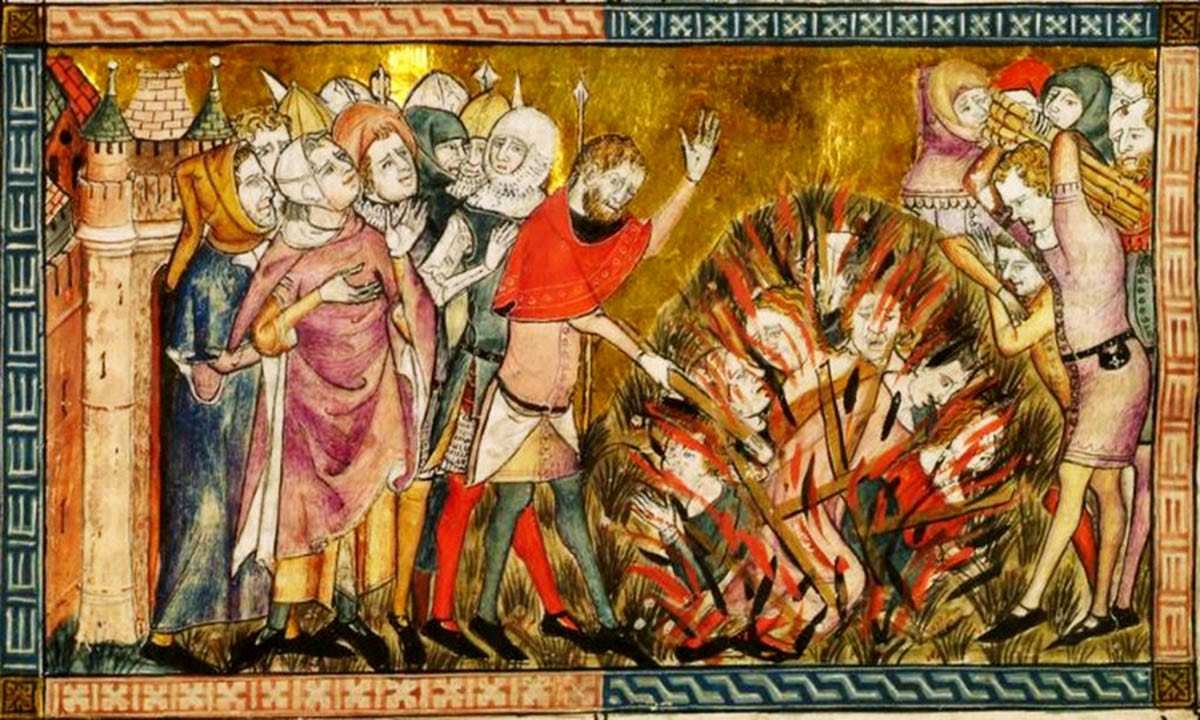 [Speaker Notes: Διωγμοί των Εβραίων σε εικονογραφημένο χειρόγραφο του Gilles li Musis (c.1350)]
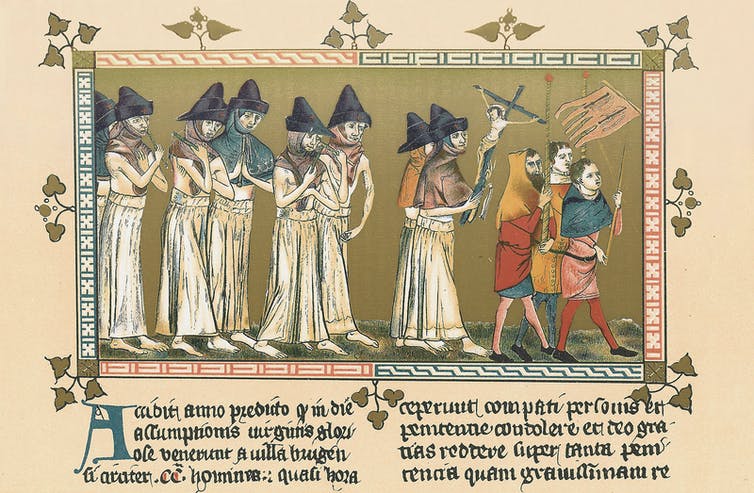 [Speaker Notes: Αυτομαστιγούμενοι στην πόλη Τουρναί. Μικρογραφία από χειρόγραφο του Aegidius li Muisis (Βρυξέλλες)]
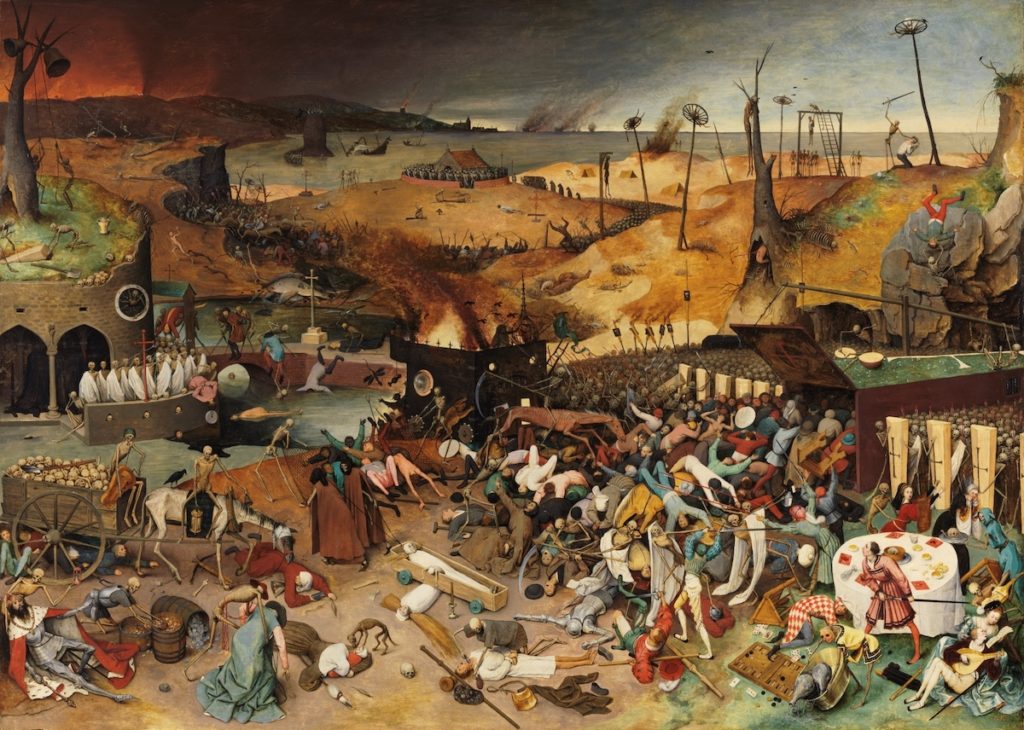 Pieter Bruegel the Elder, Triumph of Death, c. 1562





Βλ. επίσης
https://www.dailyartmagazine.com/plague-in-art-10-paintings-coronavirus/
Η έβδομη σφραγίδα (Ingmar Bergman, 1957)
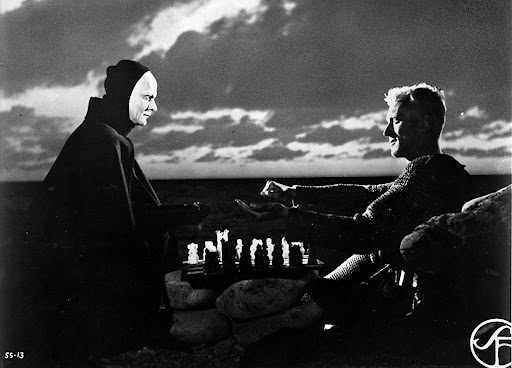 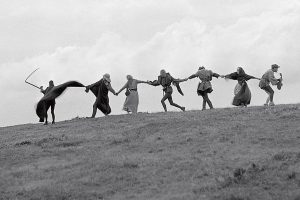 https://www.youtube.com/watch?v=y_bhj-_LRY8 

https://www.youtube.com/watch?v=CPs1yuBW8u4

https://www.youtube.com/watch?v=f4yXBIigZbg